Business solutionsSuccess stories
PRESENTER NAME
Presenter’s title goes here
[Speaker Notes: Read slide.]
Informal business valuation
For financial professional use only.
[Speaker Notes: Read slide.]
Success stories
Informal business valuation
IBV leads to buy-sell funding and supplemental retirement plan sales opportunities
Place your second point here
Place your first 
point here
Place your fourth point here
Place your third point here
3
For financial professional use only.
[Speaker Notes: Offering complimentary business planning services from Principal – informal business valuation and/or buy-sell agreement review services can lead to many sales opportunities.  This one led to the opportunity to help the clients implement and fund a buy-sell agreement, as well as help the younger owner be more prepared for retirement and diversify their retirement income.

Read slide

The Business valuation/buy-sell review RFP/Fact Finder is BB10847C; sample IBV proposal is BB11286. 

As you will see, offering a the complimentary service to help business owners determine the value of their business, for protection purposes, can create on-going sales opportunities. Once the immediate needs of implementing a buy-sell agreement, funding it, and getting a bonus plan put in place to help the younger owner have enough for retirement, The financial professionals also uncovered additional opportunities for disability insurance.]
Business succession
For financial professional use only.
[Speaker Notes: Read slide.]
Success stories
Multi-owner buy-sell solutions
GI Term provides convenient, cost-effective funding for buy-sell solutions
Place your second point here
Place your first 
point here
Place your fourth point here
Place your third point here
5
For financial professional use only.
[Speaker Notes: When you offer your business owner and employer clients business solutions from Principal, they not only get comprehensive plan designs but also a variety of funding options and plan administration after the sale. 

Read slide

As you can see, having the flexibility to offer multiple solutions to meet the unique needs of businesses, offers significant opportunities for you.]
Key employee retention & retirement
For financial professional use only.
[Speaker Notes: Read slide.]
Success stories
Principal® Bonus
Attractive bonus solution funded by life insurance helps retain top talent
Place your second point here
Place your first 
point here
Place your fourth point here
Place your third point here
7
For financial professional use only.
[Speaker Notes: Retaining top talent is one of the main challenges many businesses face. A bonus plan from Principal can help a business meet this challenge. We offer consultative services to help you and your client design and implement one to meet their unique situation. 

Read the slide.]
Success stories
Principal® Bonus (Tax Exempt)
One solution helps meet multiple retirement needs
Place your second point here
Place your first 
point here
Place your fourth point here
Place your third point here
8
For financial professional use only.
[Speaker Notes: When you offer your business owner and employer clients business solutions from Principal, they not only get comprehensive plan designs but also wide-ranging funding options and plan administration after the sale. This opportunity led to implementation and funding of a Bonus plan.

Read slide

As you can see, having the flexibility to offer multiple solutions to meet the unique needs of businesses, offers significant opportunities for you.]
Success stories
Principal® Bonus (Tax Exempt)
An easy start and lasting benefits using Guaranteed Issue life insurance
Place your second point here
Place your first 
point here
Place your fourth point here
Place your third point here
9
For financial professional use only.
[Speaker Notes: When you offer your business owner and employer clients business solutions from Principal, they not only get comprehensive plan designs but also wide-ranging funding options and plan administration after the sale. This opportunity led to implementation and funding of a Bonus plan.

Read slide

As you can see, having the flexibility to offer multiple solutions to meet the unique needs of businesses, offers significant opportunities for you. 
The financial professional has also gained several of the employees as personal clients.]
Success stories
Principal® Bonus (Tax Exempt)
A customized bonus solution helps healthcare organization reward and retain top talent
Place your second point here
Place your first 
point here
Place your fourth point here
Place your third point here
10
For financial professional use only.
[Speaker Notes: When you offer your business owner and employer clients business solutions from Principal, they not only get comprehensive plan designs but also wide-ranging funding options and plan administration after the sale. This opportunity led to implementation and funding of a Bonus plan.

Read slide

As you can see, having the flexibility to offer multiple solutions to meet the unique needs of businesses, offers significant opportunities for you.]
Success stories
Principal® Nonqualified Deferred Compensation
A well-designed deferred comp  plan is advantageous for participants and sponsors
Place your second point here
Place your first 
point here
Place your fourth point here
Place your third point here
11
For financial professional use only.
[Speaker Notes: Read slide]
Success stories
Principal® Nonqualified Deferred Compensation
A solution for failed qualified plan testing and key employee retention issues
Place your second point here
Place your first 
point here
Place your fourth point here
Place your third point here
12
For financial professional use only.
[Speaker Notes: When you offer your business owner and employer clients business solutions from Principal, they not only get comprehensive plan designs but also wide-ranging funding options and plan administration after the sale. This opportunity led to implementation and funding of a Nonqualified deferred comp and Incentive Bonus plan.

Read slide

As you can see, having the flexibility to offer multiple solutions to meet the unique needs of businesses, offers significant opportunities for you.]
Success stories
Principal® Nonqualified Deferred Compensation
A deferred comp plan offers a tax-efficient alternative to corporate stock plans
Place your second point here
Place your first 
point here
Place your fourth point here
Place your third point here
13
For financial professional use only.
[Speaker Notes: When you offer your business owner and employer clients business solutions from Principal, they not only get comprehensive plan designs but also wide-ranging funding options and plan administration after the sale. This opportunity led to implementation and funding of a Nonqualified deferred comp and Incentive Bonus plan.

Read slide

As you can see, having the flexibility to offer multiple solutions to meet the unique needs of businesses, offers significant opportunities for you.]
Success stories
Principal® Nonqualified Deferred Compensation
A deferred comp plan helps key employees save more and the employer retain them better
Place your second point here
Place your first 
point here
Place your fourth point here
Place your third point here
14
For financial professional use only.
[Speaker Notes: When you offer your business owner and employer clients business solutions from Principal, they not only get comprehensive plan designs but also wide-ranging funding options and plan administration after the sale. This opportunity led to implementation and funding of a Nonqualified deferred comp plan.

Read slide

As you can see, having the flexibility to offer multiple solutions to meet the unique needs of businesses, offers significant opportunities for you.]
Success stories
Principal® Nonqualified Deferred Compensation
Existing clients offer opportunities for deferred comp plan conversions
Place your second point here
Place your first 
point here
Place your fourth point here
Place your third point here
15
For financial professional use only.
[Speaker Notes: When you offer your business owner and employer clients business solutions from Principal, they not only get comprehensive plan designs but also a variety of funding options and plan administration after the sale. 

Read slide

As you can see, having the flexibility to offer multiple solutions to meet the unique needs of businesses, offers significant opportunities for you.]
Insurance products issued by Principal National Life Insurance Company (except in NY) and Principal Life Insurance Company®. Plan administrative services offered by Principal Life. Principal Funds, Inc. is distributed by Principal Funds Distributor, Inc. Securities offered through Principal Securities, Inc., member SIPC and/or independent broker/dealers. Referenced companies are members of the Principal Financial Group®, Des Moines, IA 50392.





BB12424-01 |  07/2022  |  2274490-072022  |  © 2022 Principal Financial Services, Inc.
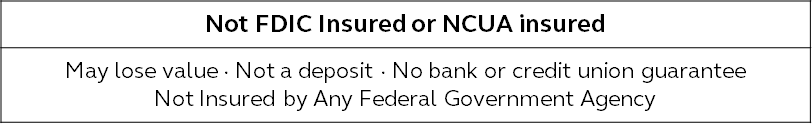 Principal®, Principal Financial Group®, and Principal and the logomark design are registered trademarks of Principal Financial Services, Inc., a Principal Financial Group company, in the United States and are trademarks and service marks of Principal Financial Services, Inc., in various countries around the world.